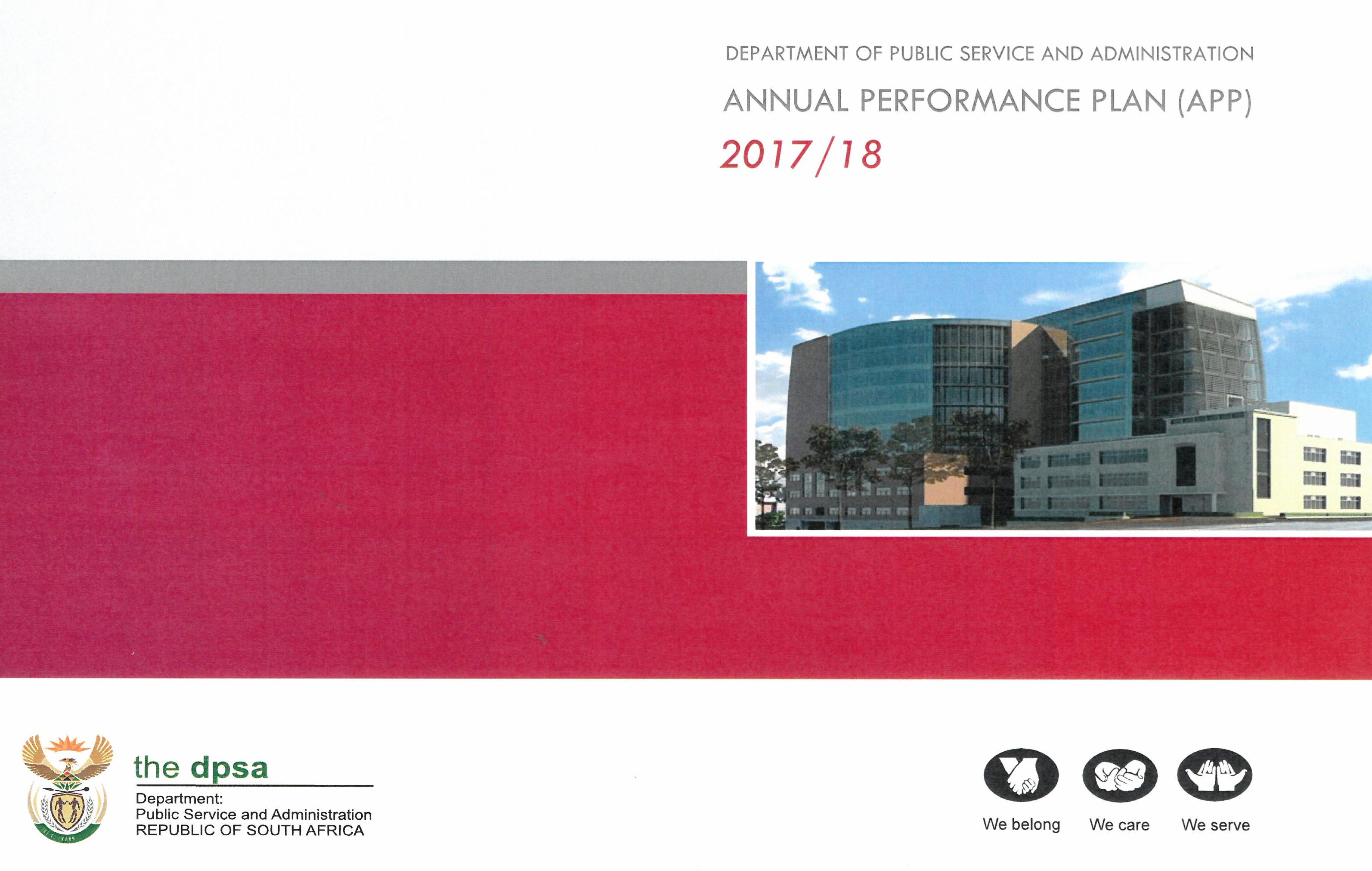 2ND QUARTER 2017/18 PERFORMANCE REPORT(JULY - SEPTEMBER 2017)

Presentation to the Portfolio Committee on Public Service and Administration as well as Planning, Monitoring and Evaluation
Date: 1 November 2017
INTRODUCTION
This presentation reflects the progress on the implementation of the 2nd quarter targets (July to September 2017) on the 2017/18 Annual Performance Plan (APP).

A progress report on the targets not achieved during the 1st quarter is provided.  The proposed corrective measures are monitored on a monthly basis to ensure implementation.

The report was audited by Department’s Internal Audit Unit and will be submitted to the Minister for the Public Service and Administration (MPSA), National Treasury and the Department of Planning, Monitoring and Evaluation by 31 October 2017.

Rating of Performance:
2
OVERALL QUARTER PERFORMANCE
3
SUMMARY OF CONSOLIDATED 2ND  QUARTER PERFORMANCE PER PROGRAMME
4
PROGRAMME 1:  ADMIN (1)OVERALL PERFORMANCE
5
PROGRAMME 1:  ADMIN (2)2ND  QUARTER TARGETS ACHIEVED
6
PROGRAMME 1:  ADMIN (3)2ND  QUARTER TARGETS NOT ACHIEVED
7
PROGRAMME 1:  ADMIN (4)2ND QUARTER TARGETS NOT ACHIEVED
8
PROGRAMME 2: RESEARCH & POLICY ANALYSIS (R&PA) (1)OVERALL PERFORMANCE
9
PROGRAMME 2: R&PA (2)
2ND QUARTER TARGETS ACHIEVED
10
PROGRAMME 2: PR&A (3)
2ND QUARTER TARGETS NOT ACHIEVED
11
PROGRAMME 2: PR&A (4)
2ND QUARTER TARGETS NOT ACHIEVED
12
PROGRAMME 3: LABOUR RELATIONS AND HUMAN RESOURCE MANAGEMENT (LR&HRM) (1)OVERALL PERFORMANCE
13
PROGRAMME 3:  LR&HRM (2)2ND QUARTER TARGETS ACHIEVED
14
PROGRAMME 3:  LR&HRM (3)2ND QUARTER TARGETS NOT ACHIEVED
15
PROGRAMME 3:  LR&HRM (4)2ND QUARTER TARGETS NOT ACHIEVED
16
PROGRAMME 3:  LR&HRM (5)2ND QUARTER TARGETS NOT ACHIEVED
17
PROGRAMME 4:  GCIO (2)2ND QUARTER TARGETS ACHIEVED
19
PROGRAMME 5: SDS (2)2ND QUARTER TARGETS ACHIEVED
21
PROGRAMME 5: SDS (3)2ND QUARTER TARGETS ACHIEVED
22
PROGRAMME 5: SDS (4)2ND QUARTER TARGETS ACHIEVED
23
PROGRAMME 5: SDS (5)2ND QUARTER TARGETS ACHIEVED
24
PROGRAMME 6: GPA (2)2ND QUARTER TARGETS ACHIEVED
26
PROGRAMME 6: GPA (3)2ND QUARTER TARGETS ACHIEVED
27
28
OVERALL ACHIEVEMENT OF 1ST QUARTER TARGETS NOT ACHIEVED
There were 4 targets not achieved during the 1st quarter.
As at 30 September 2017, 1 target was achieved and 3 were still not achieved.
Progress on the implementation of the corrective measures will still be monitored on a monthly basis.
29
PROGRAMME 1:  ADMIN (1)
1ST QUARTER TARGET NOT ACHIEVED
30
PROGRAMME 2: R&PA (1)
1ST QUARTER TARGET NOT ACHIEVED
31
PROGRAMME 3: LR&HRM (1) 
1ST QUARTER TARGET NOT ACHIEVED
32
PROGRAMME 3: LR&HRM (2) 
1ST QUARTER TARGET NOT ACHIEVED
33
34
EXPENDITURE PER PROGRAMME
35
EXPENDITURE PER ECONOMIC CLASSIFICATION
36
EXPENDITURE ON CONSULTANTS
The total expenditure on consultants (R1,638 million) amount to 0.94% of the total budget of goods and services (173,438 million).
37
THANK YOU
38